UNIT 2
SMALL ANIMALS
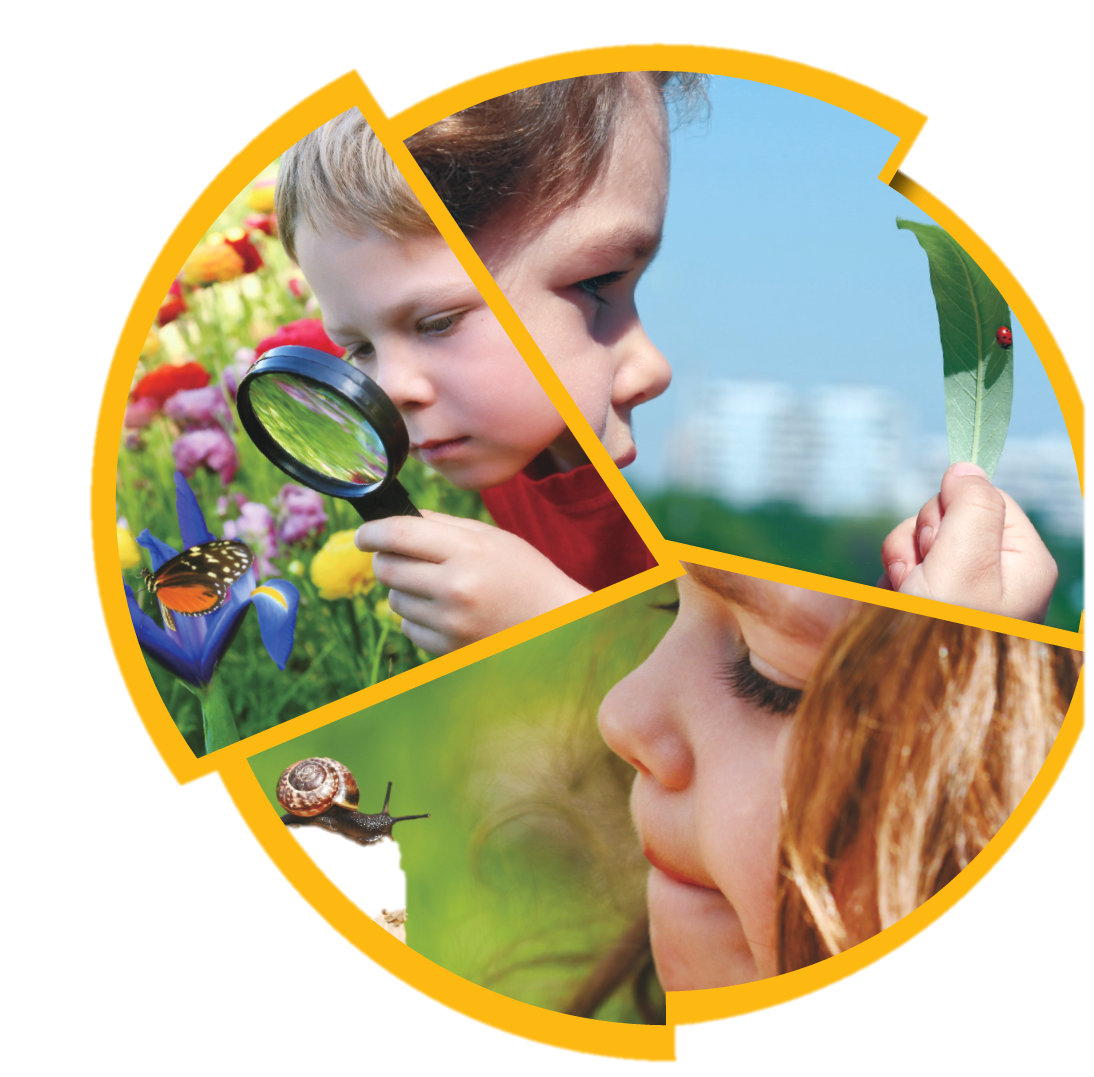 小动物
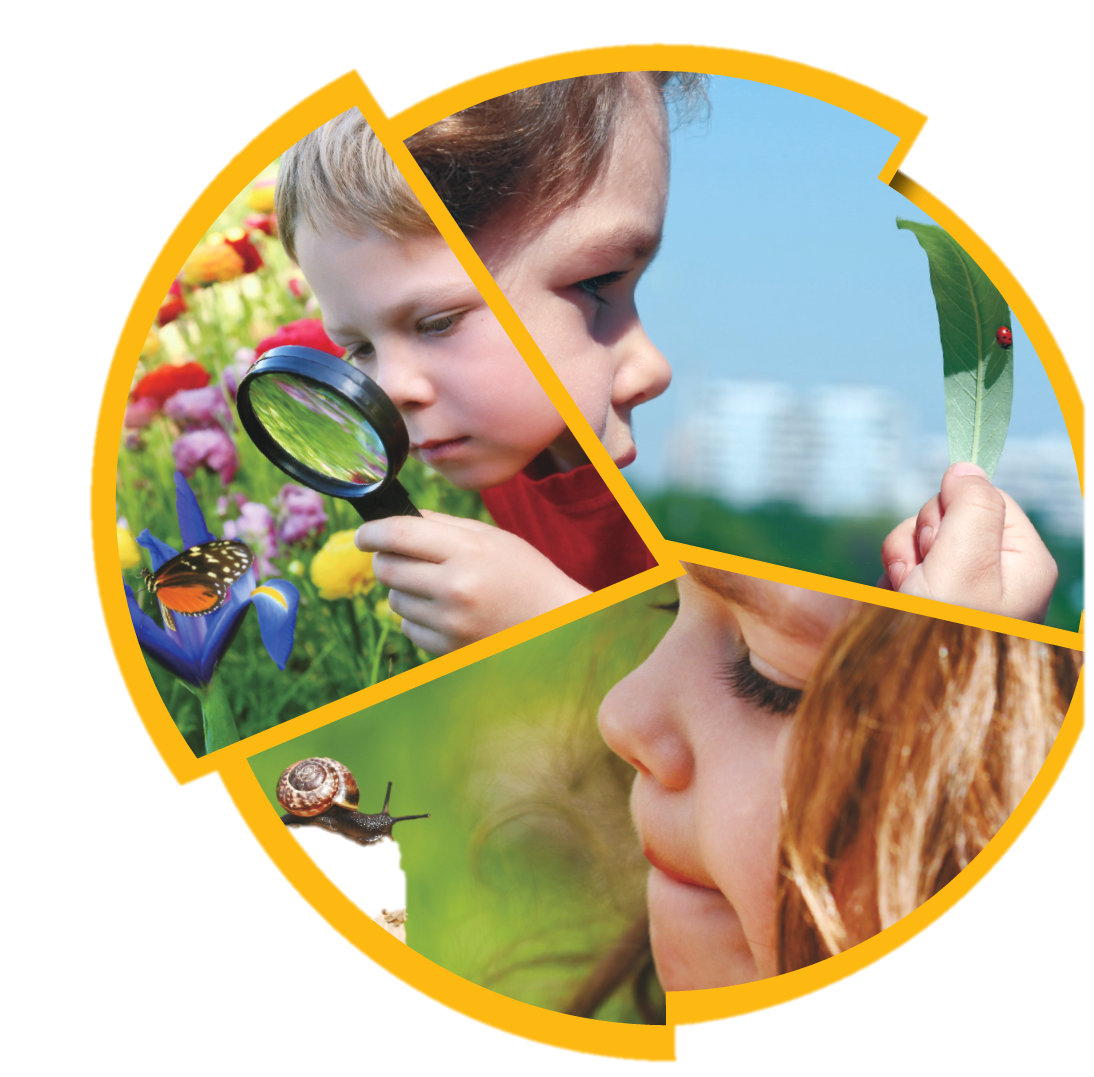 I look at a flower.
I look at a leaf.
I see many small animals,
Very different from me.
Lesson 1  Looking Closely
insect        (昆虫)
leg              (腿)
wing          (翅膀)
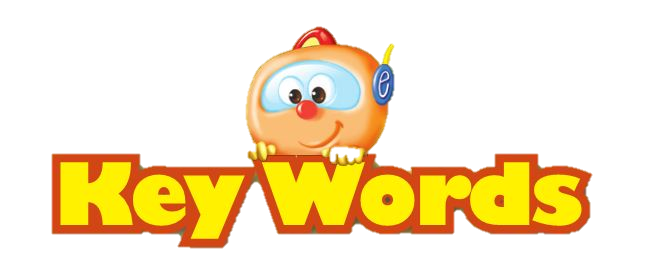 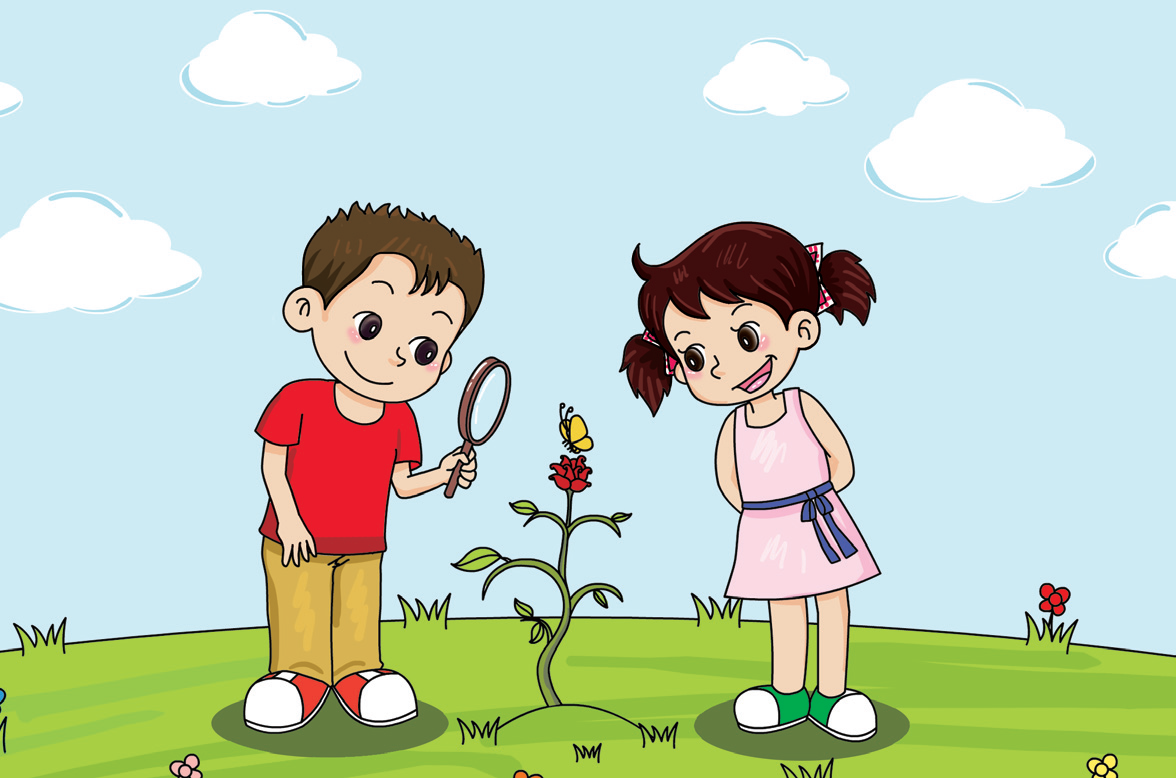 Wow! Look! Its wings are beautiful!
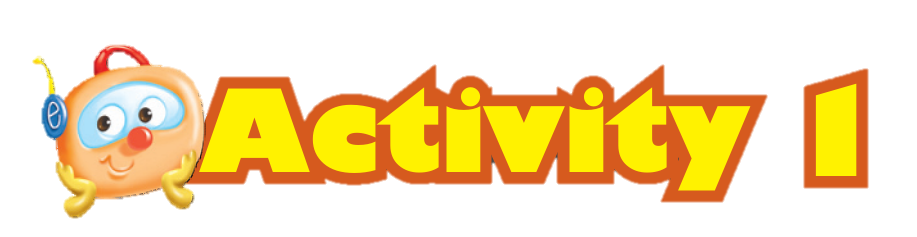 Where can you see these small animals? Draw lines.
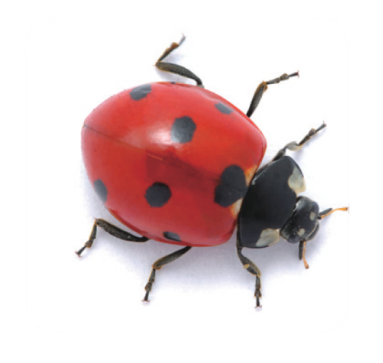 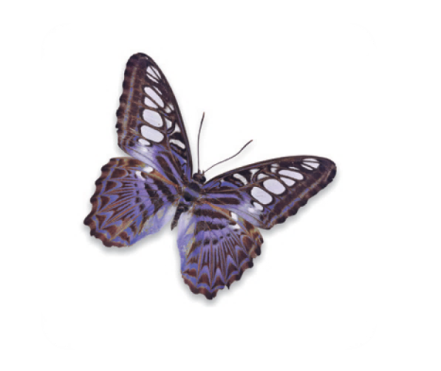 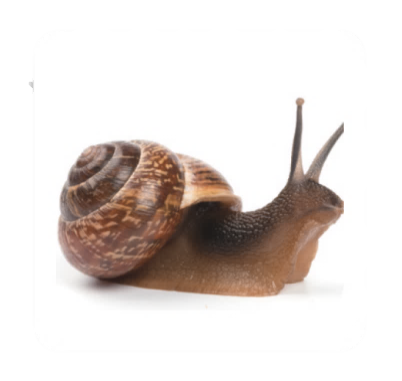 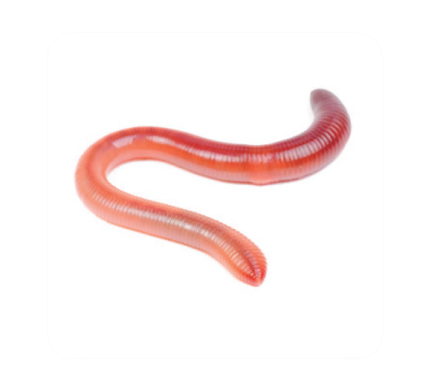 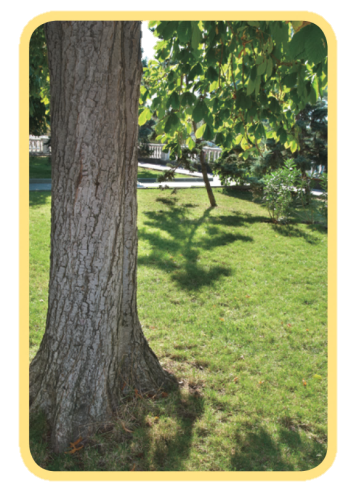 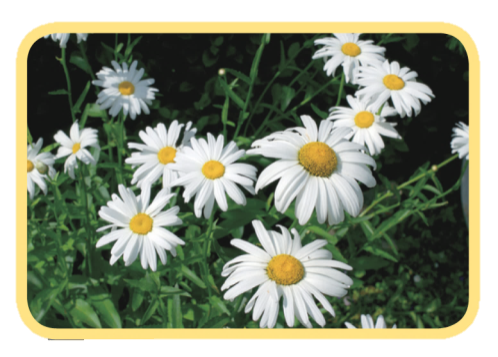 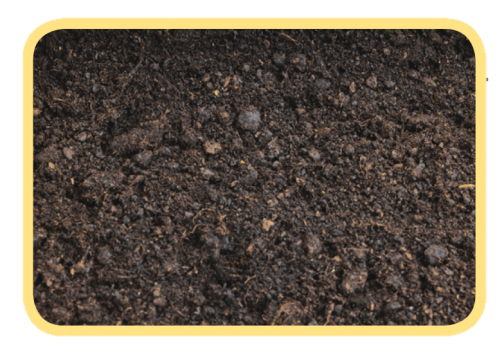 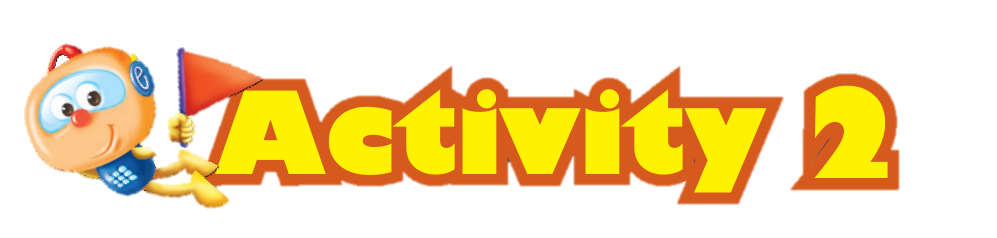 Do these small animals have legs or wings? How do they move? Write the numbers.
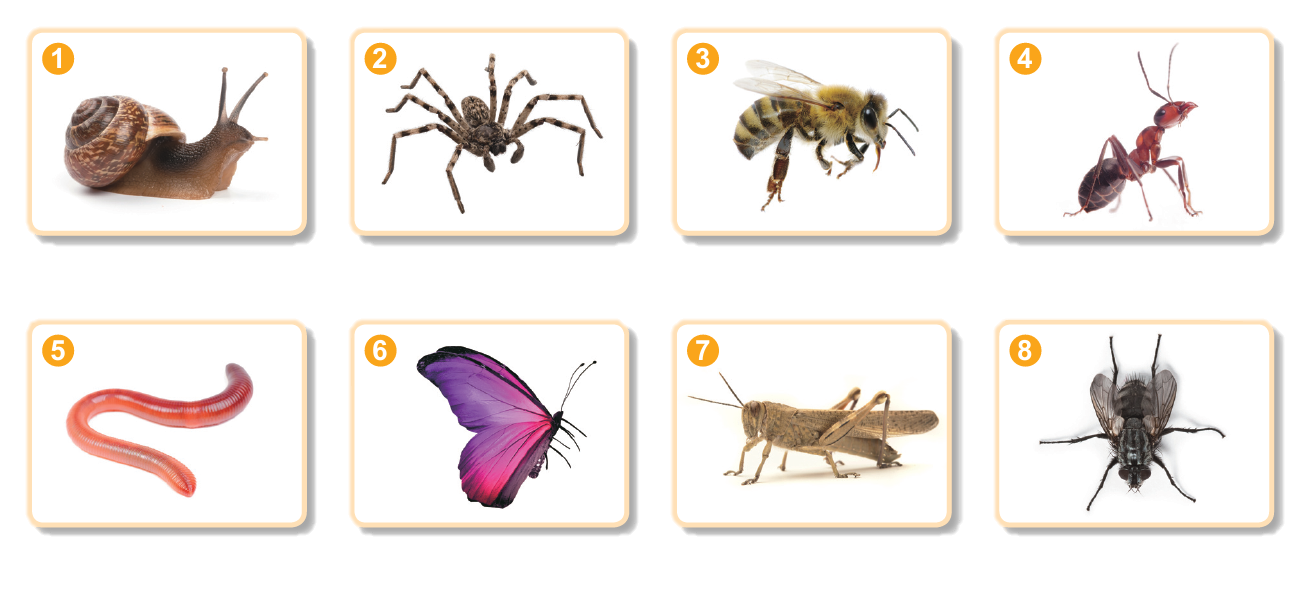 snail
spider
bee
ant
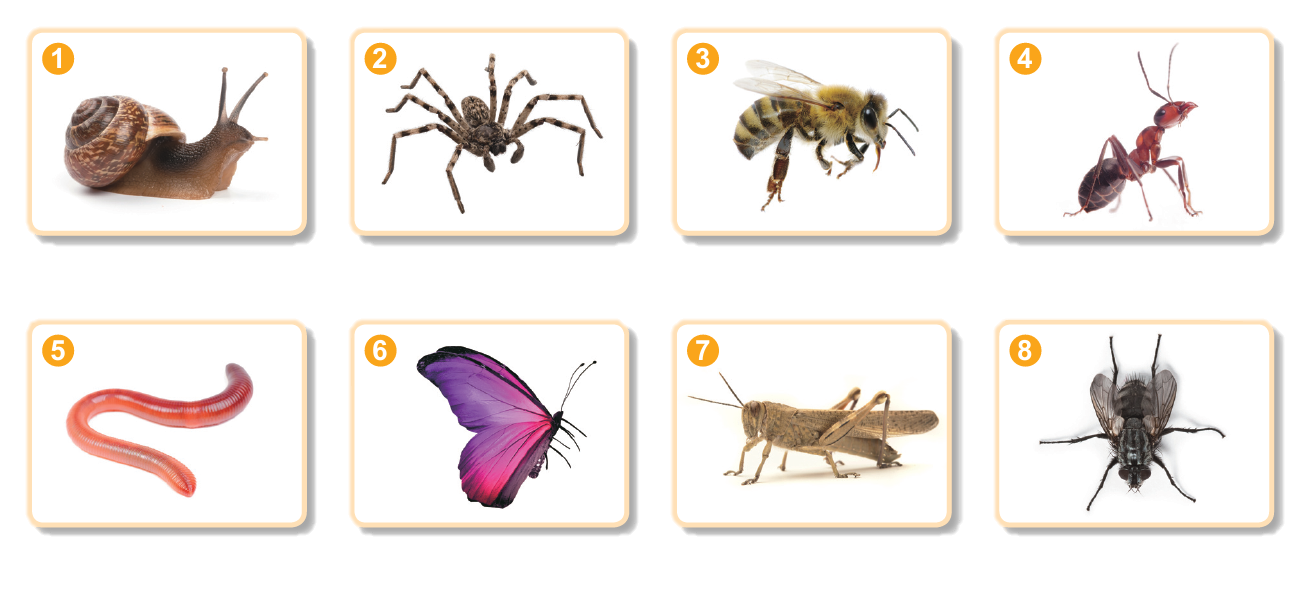 worm
butterfly
grasshopper
fly
2, 3, 4, 6, 7, 8
3, 6, 7, 8
2, 3, 4, 6, 7, 8
3, 6, 7, 8
1, 5
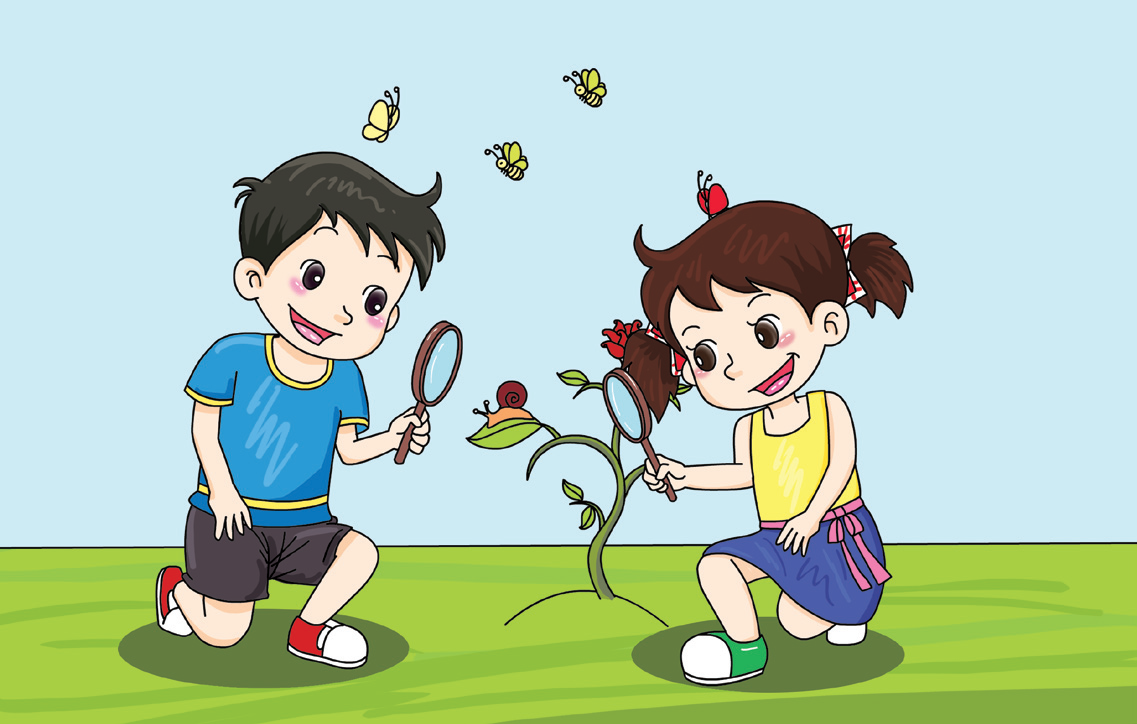 Snails can crawl.
Snails have no legs.
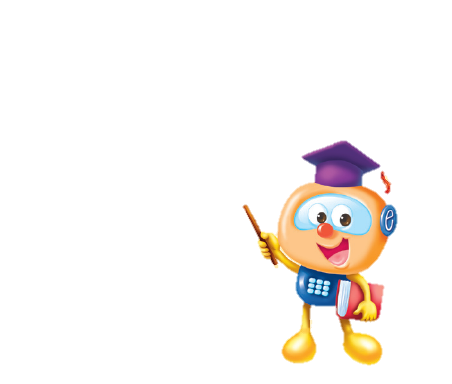 Some ants have wings. They can fly!
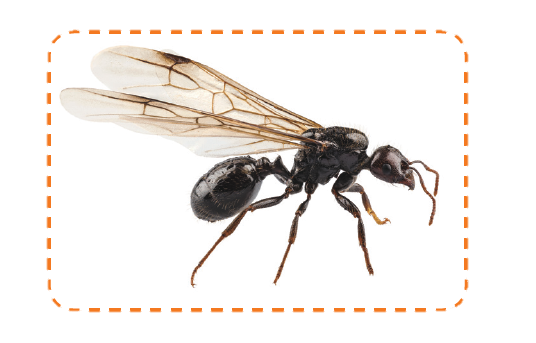 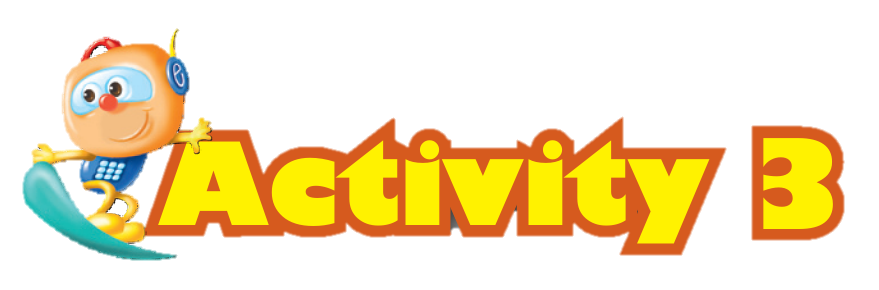 How many legs do these small animals have? Write the numbers.
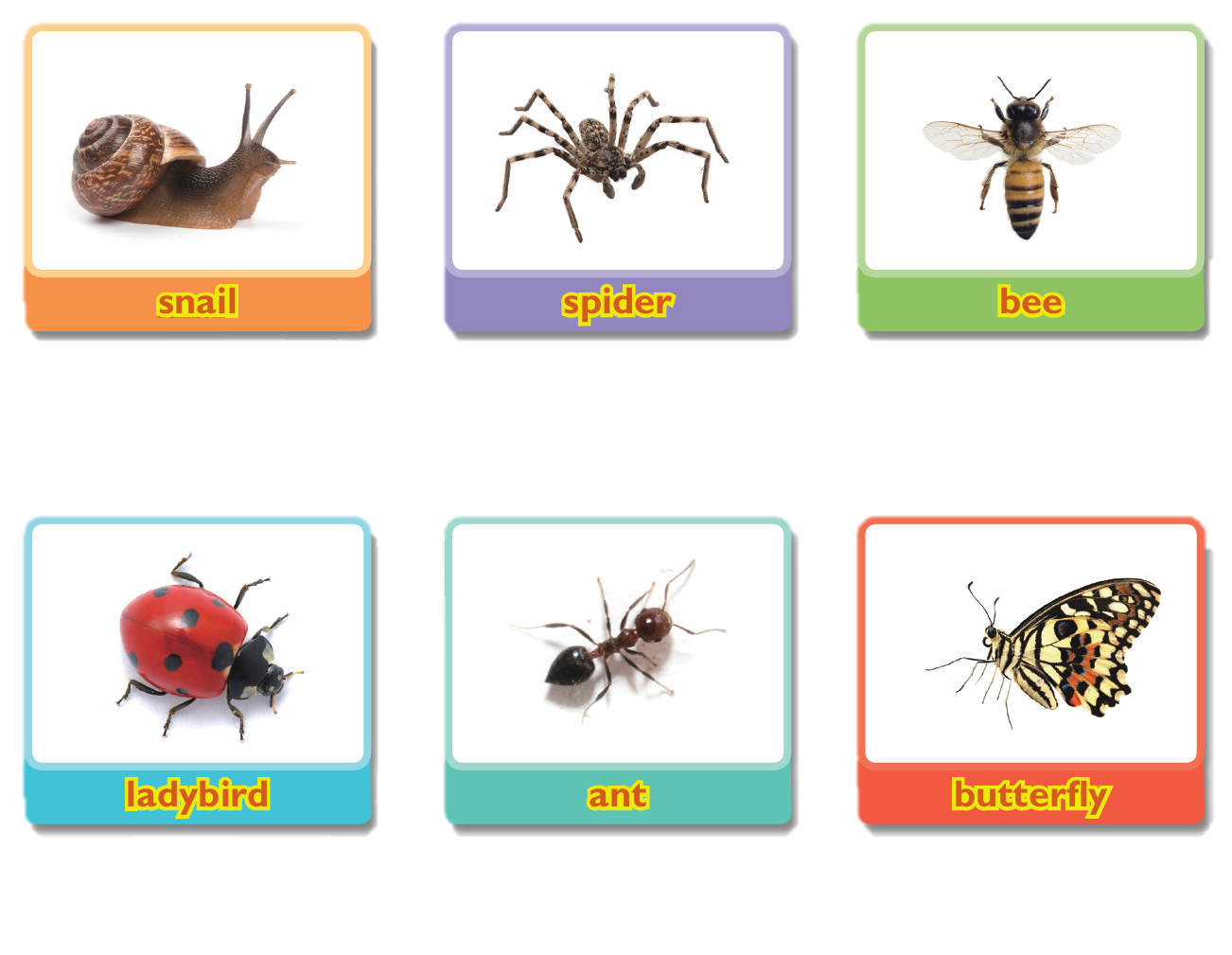 8
_______           ________        ________
0
6
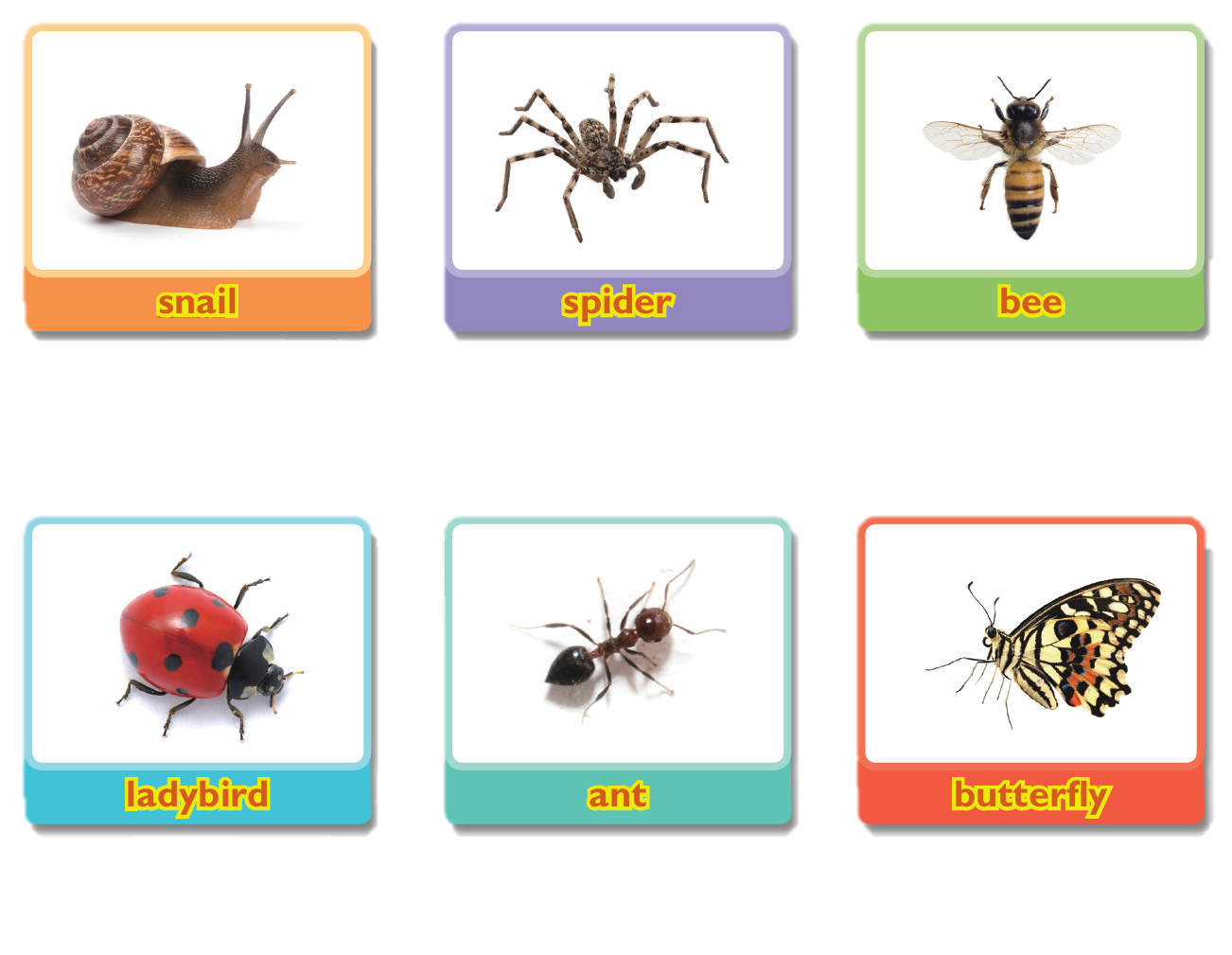 6
6
6
_______         ________         ________
Animals with six legs are called “insects”. Circle them.
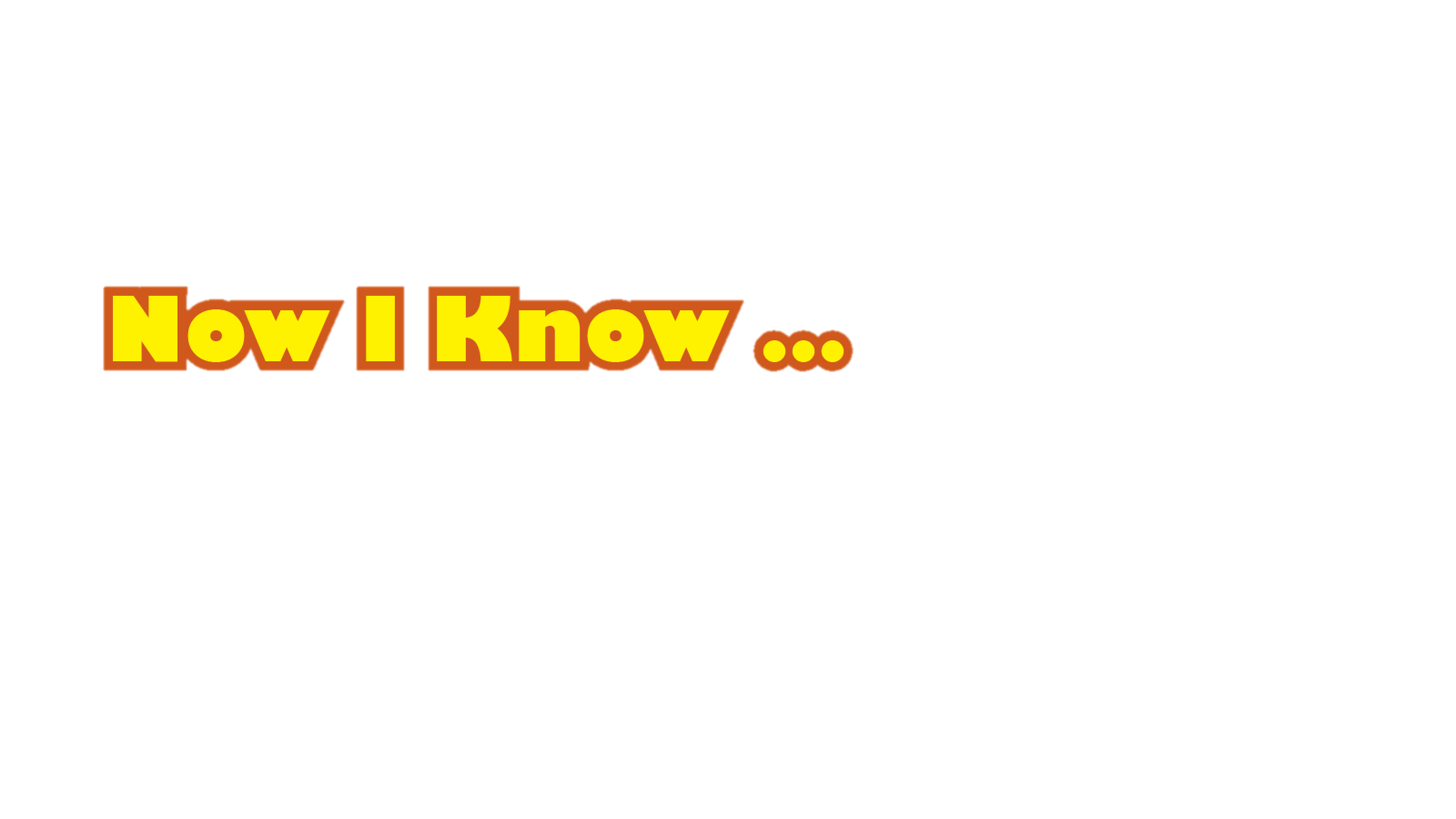 There are many kinds of small animals.
Insects have six legs.
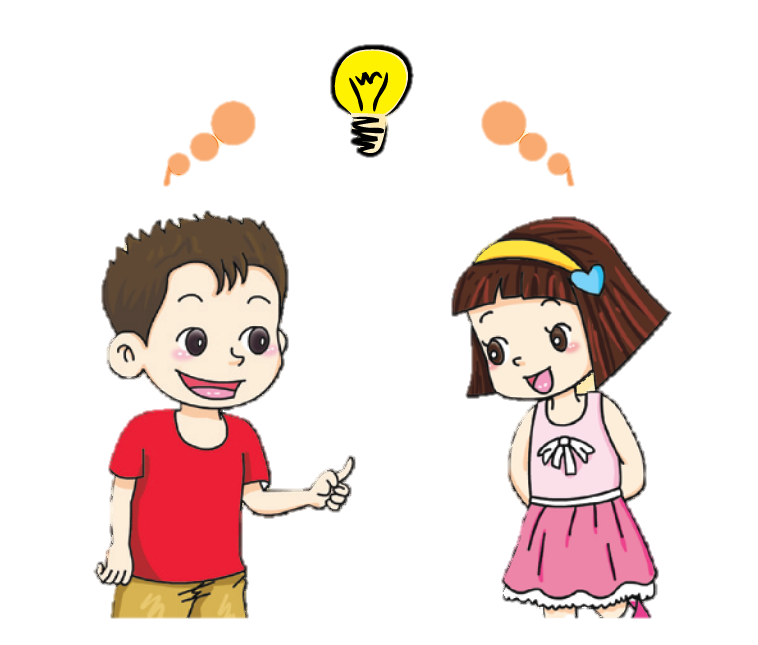 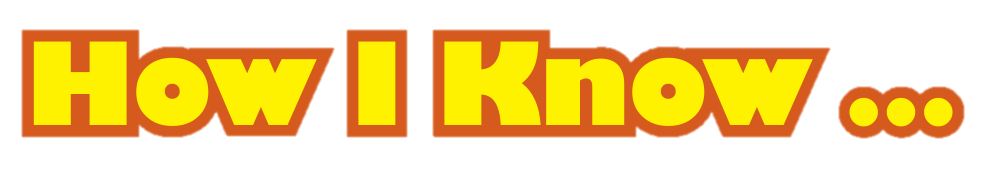 I looked for small animals.
√
√
I observed them with a hand lens.
I counted their legs.
√
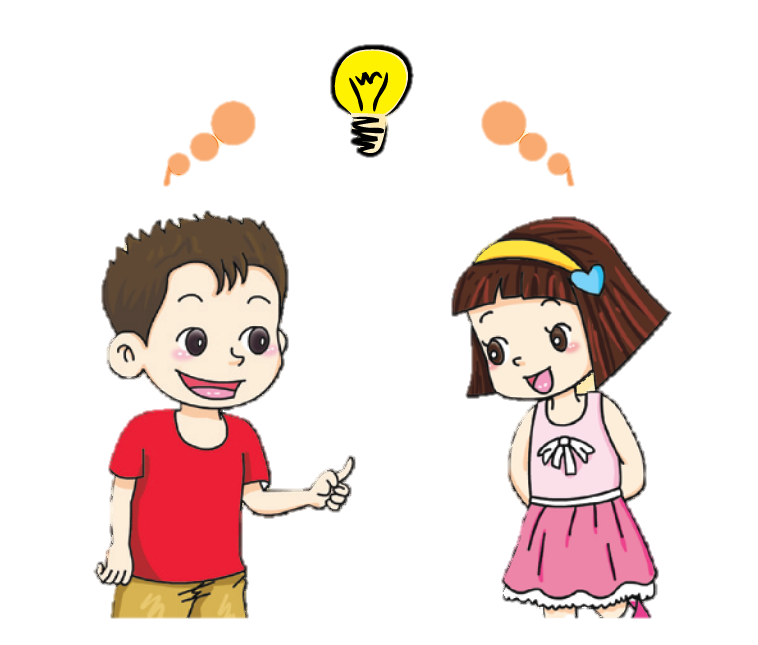 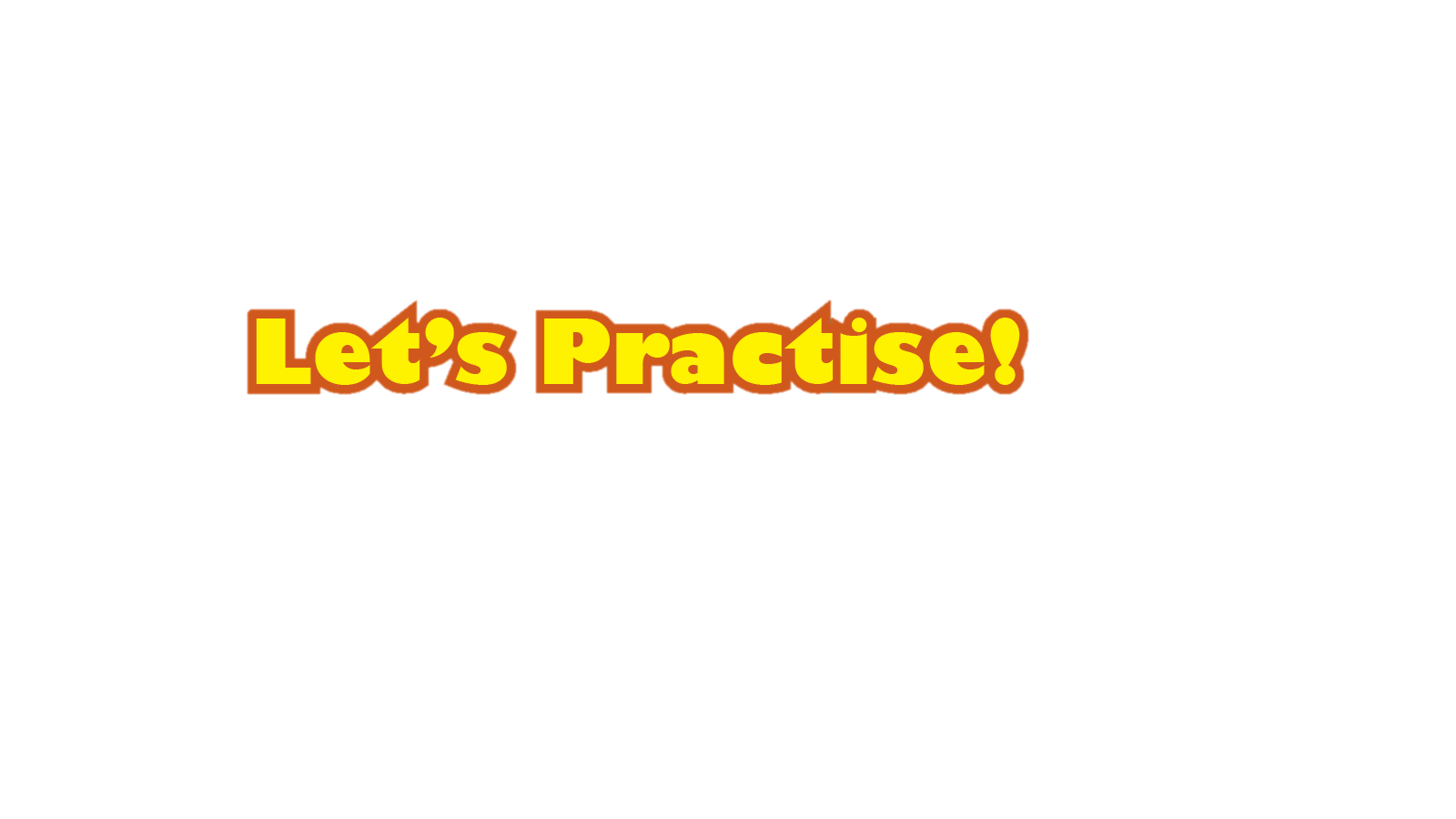 Do you know some small animals? Where can you see them? Draw a picture.
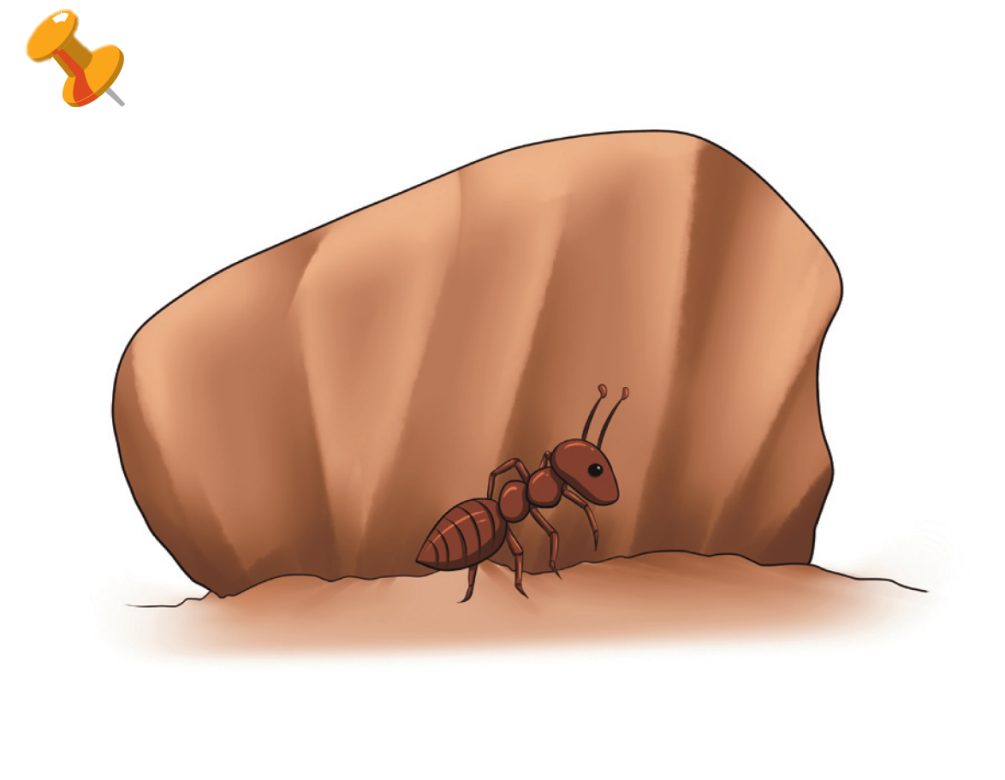 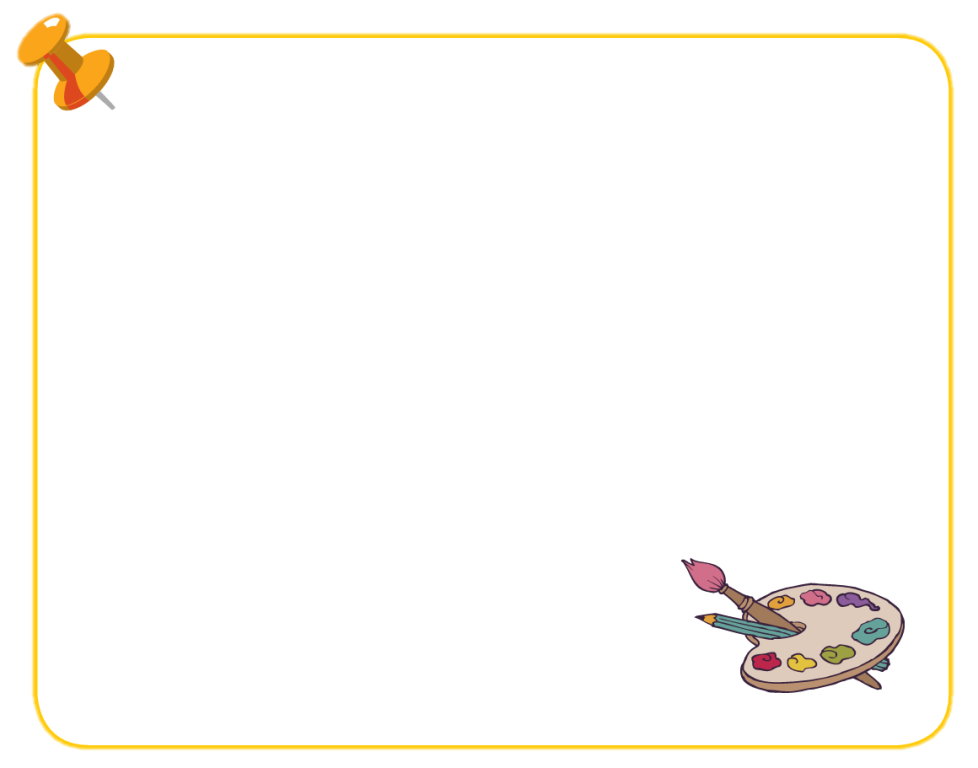 Workbook
Which animals are insects? Tick (√).
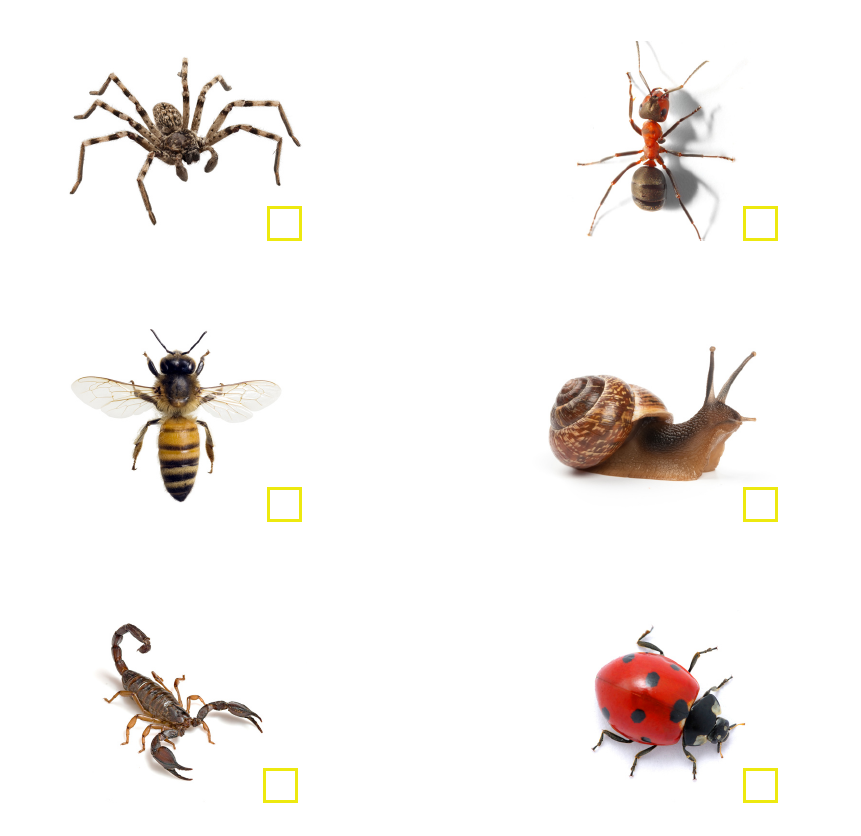 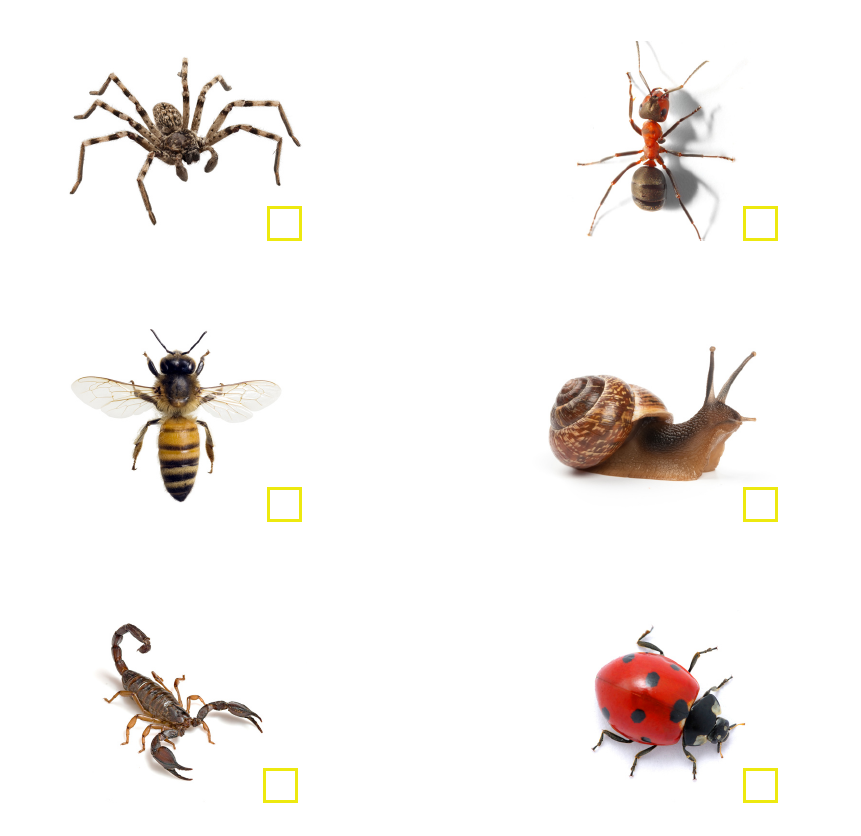 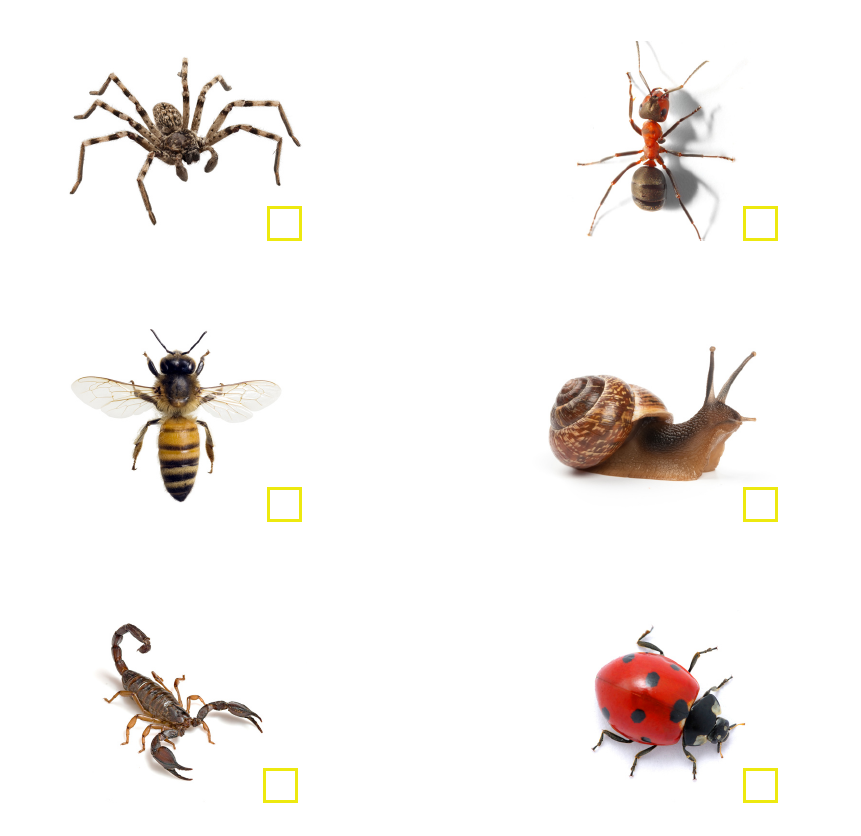 Remember to count the legs!
√
√
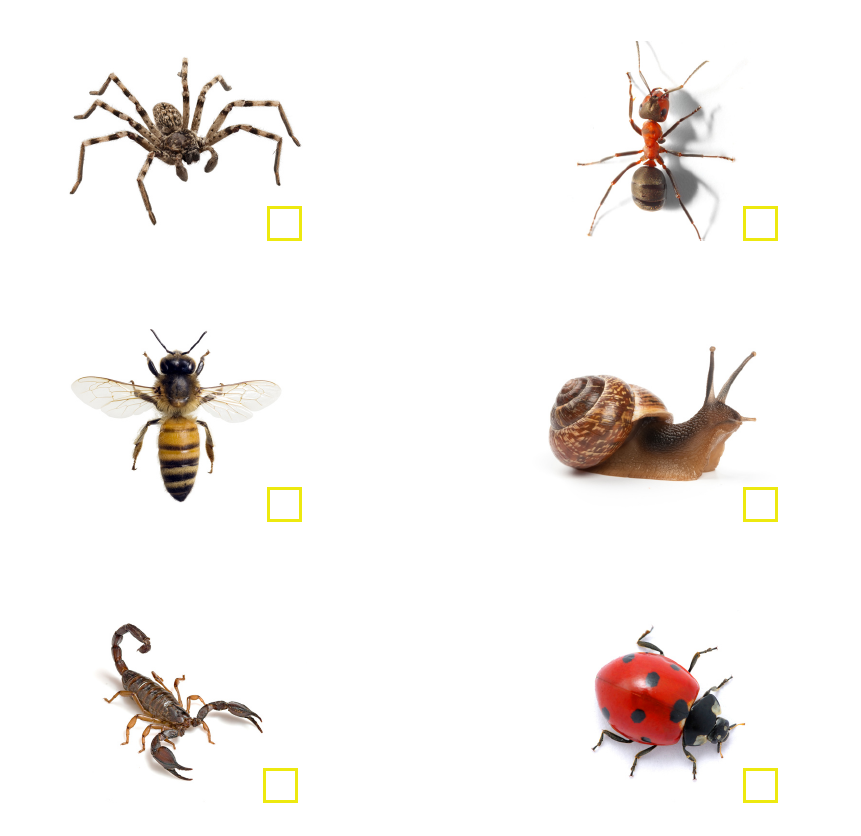 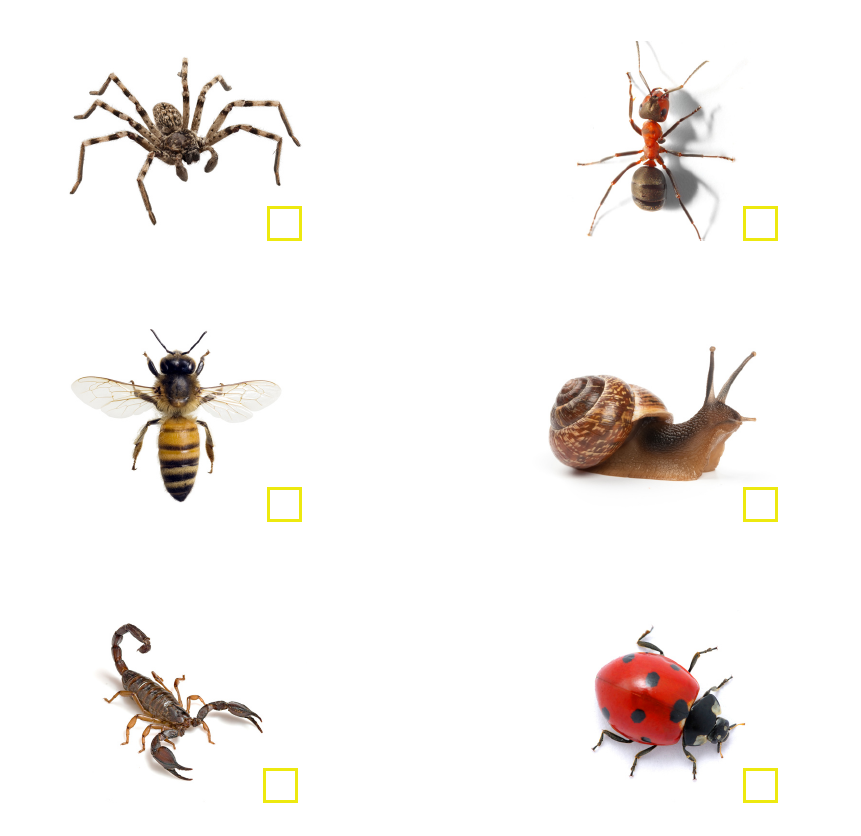 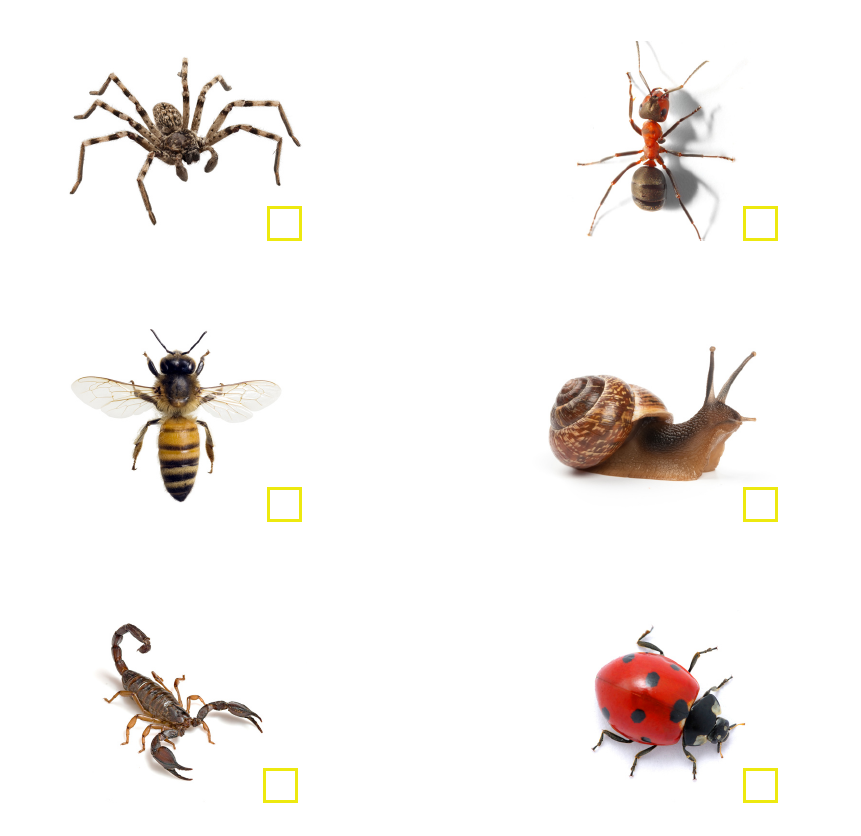 √
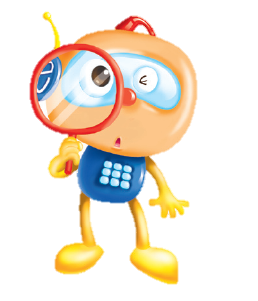